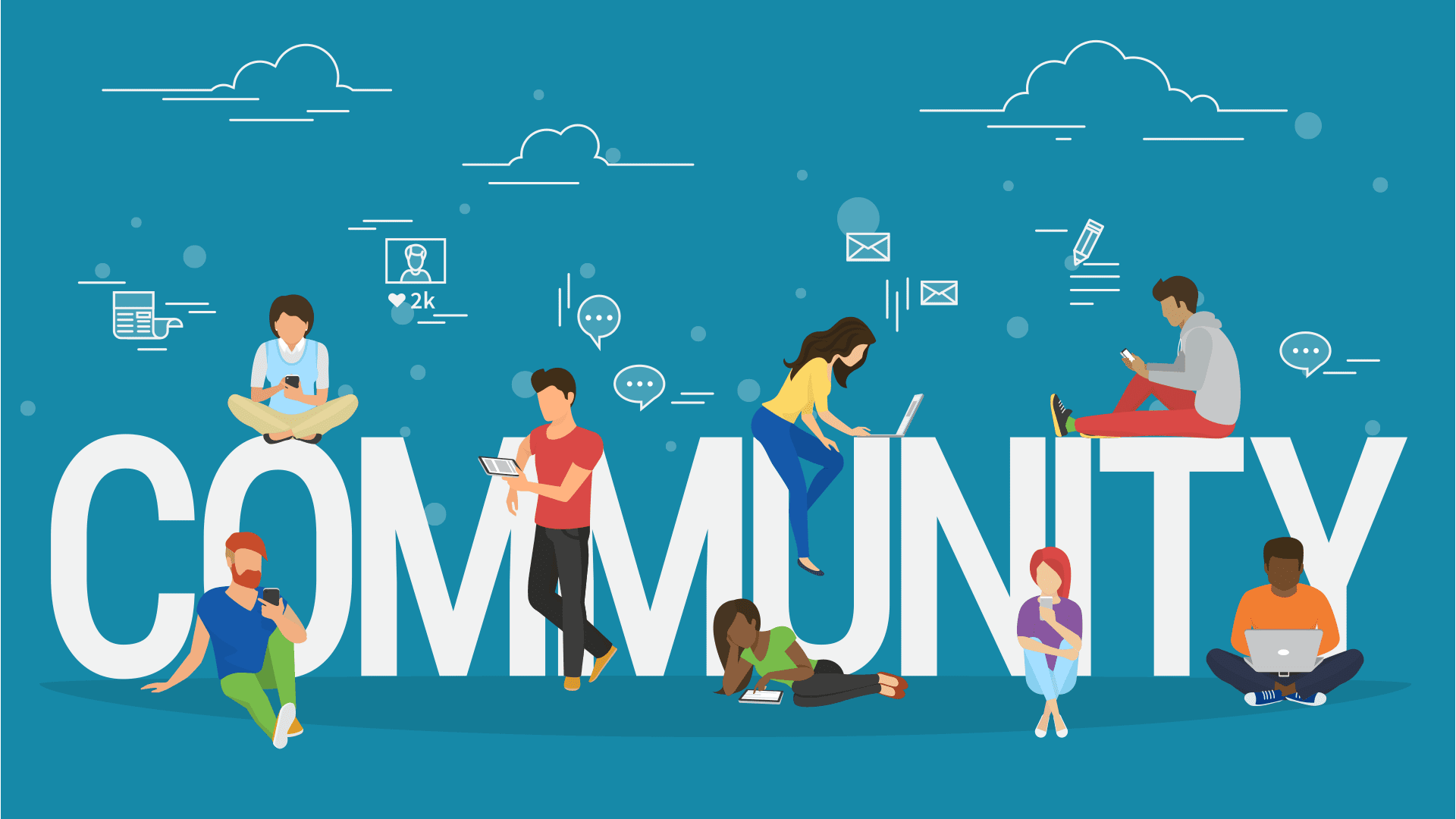 MY
IFHOHYP STS 2021. Created by Maria Skoczyńska and Nicole Leung.
(1) Write on the word "Kick-Off" what your community challenges are.  

(2) Discuss: 
- 1-2 community challenges that you would like to work on this week. 

-Share some recommendations (solutions) you would realistically undertake to mitigate community challenges.

-Identify specific barriers to these recommendations. 

-If you needed to collect data about community challenges and the possible solutions, how would you do it? 

-If you could create departments or roles in your mission, what would they be?
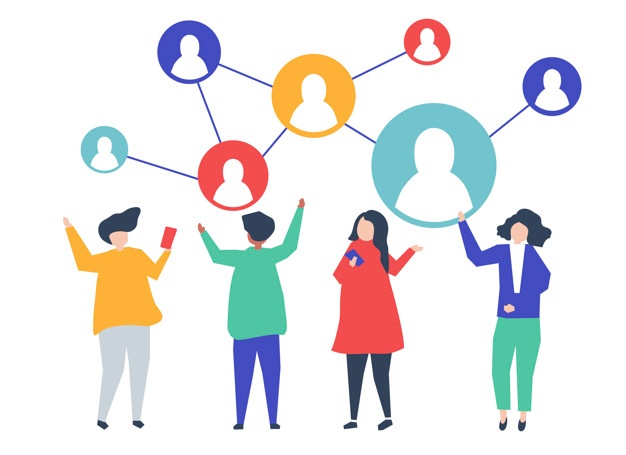 Get into groups! Add your community challenges within the word "Kick-Off" and discuss your thoughts on specific issues.
Groups
[Speaker Notes: Note: Names have been removed for privacy reasons.]
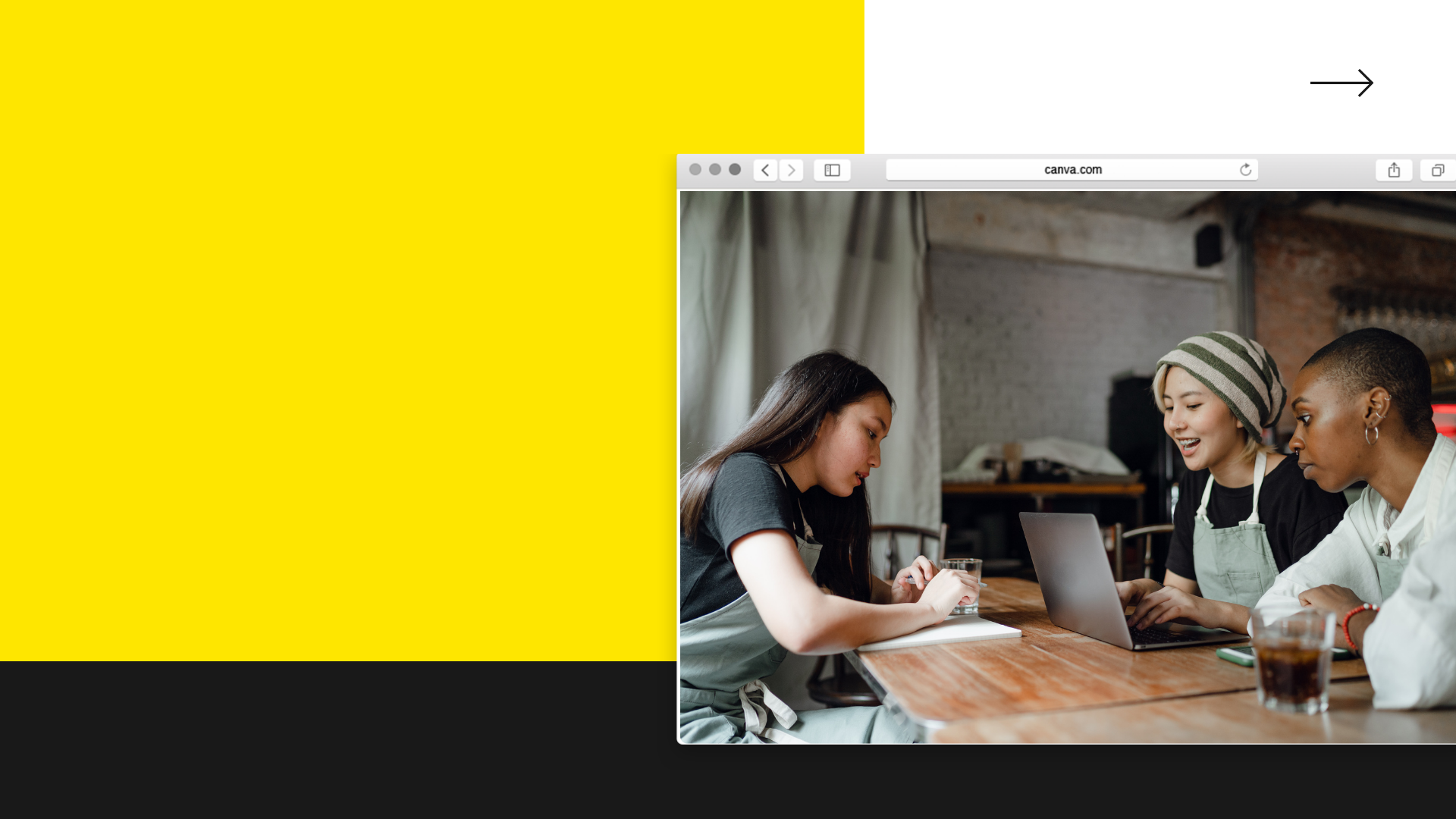 Plenary
Share 1 minute summaries of your group's Expectations & Motivations. 


At 17.35 CET: Select 1 person as a Presenter to share 3 main issues. No why explanations please, just state the 3 identified issues in your group.

Join Zoom Room at 17.40 to share summaries

Tip: Step outside your boundaries. Volunteer to present if you did not before.
[Speaker Notes: See Miro Board for details of what people shared!]
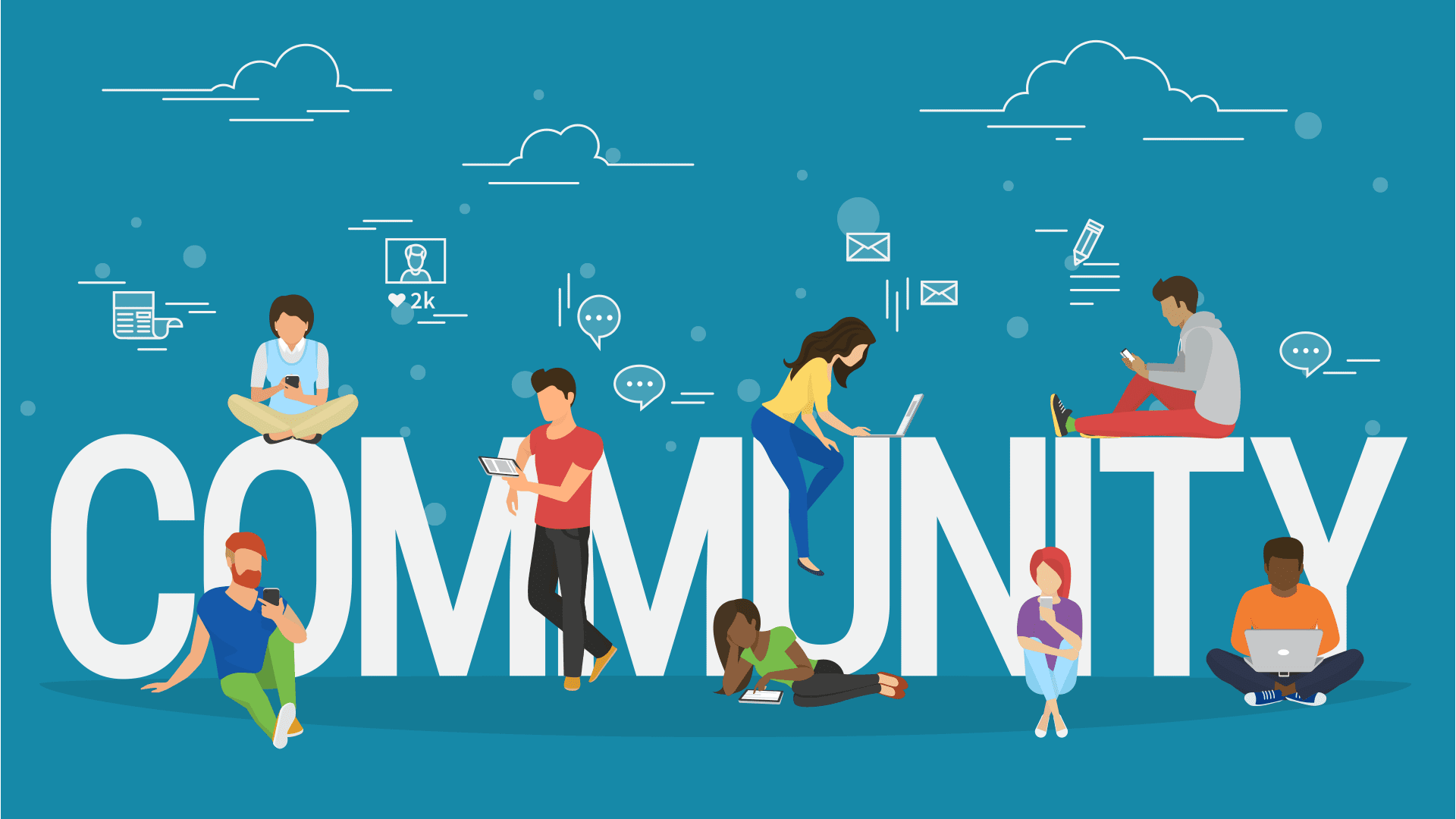 Provide summaries
Our
Click to add text